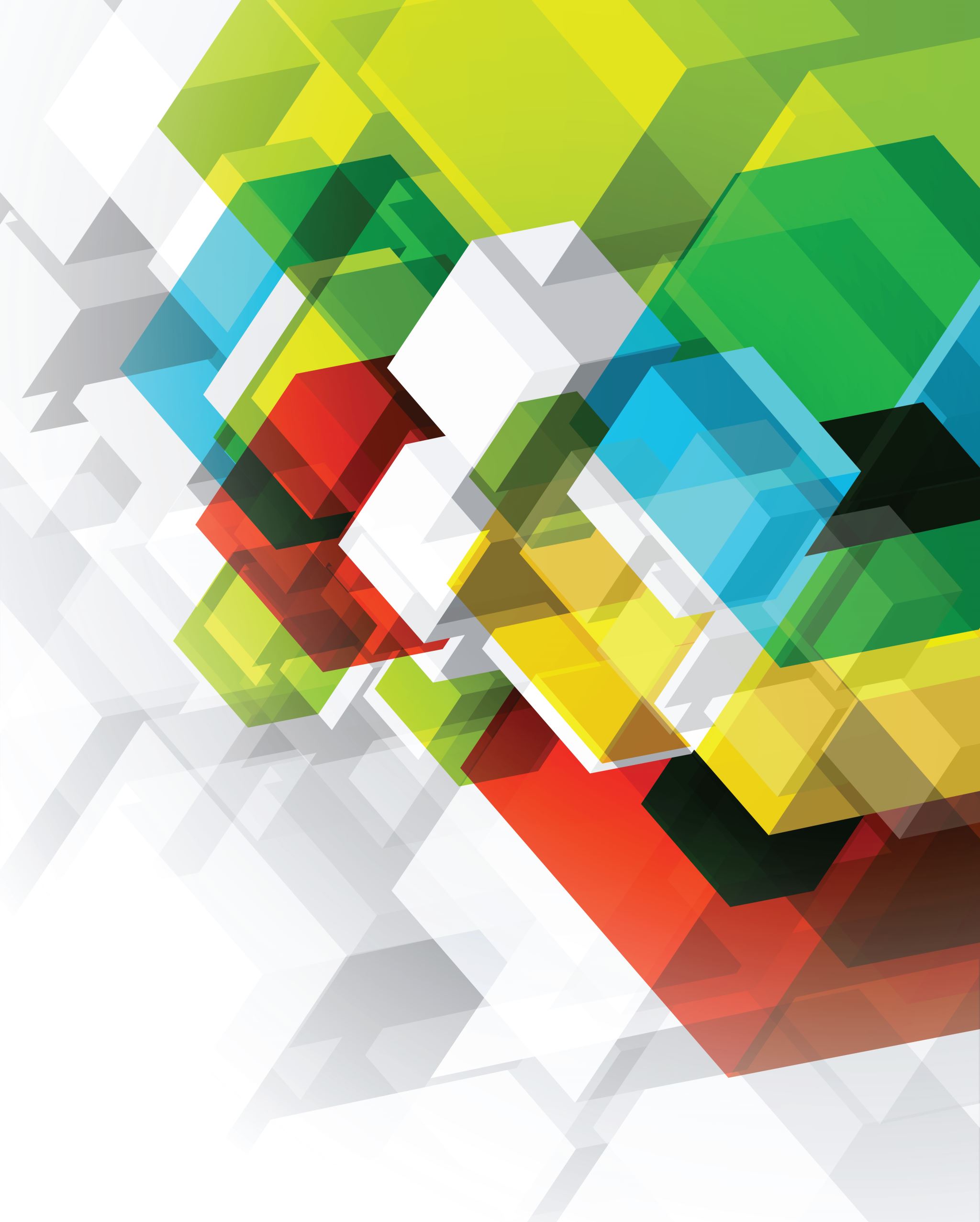 Rahoitus-markkinaoikeusluento 11
Julkiset ostotarjoukset
Pakollinen ostotarjous
Säännökset
Rahoitusmarkkinaoikeus luento 11
2
Sääntelyn tavoitteet
Rahoitusmarkkinaoikeus luento 11
3
”Vihamieliset” valtaukset
Rahoitusmarkkinaoikeus luento 11
4
Ostotarjouksen julkistaminen Tarjouksen tuloksen julkistaminen
Rahoitusmarkkinaoikeus luento 11
5
Tarjousasiakirja
Rahoitusmarkkinaoikeus luento 11
6
Kohdeyhtiön lausunto Hallituksen ja yhtiökokouksen päätökset
Rahoitusmarkkinaoikeus luento 11
7
Kilpaileva tarjous
Rahoitusmarkkinaoikeus luento 11
8
Pakollinen ostotarjous
Rahoitusmarkkinaoikeus luento 11
9
Vrt. yhtiöoikeudellinen lunastusoikeus / -velvollisuusOYL 18:1
Rahoitusmarkkinaoikeus luento 11
10
Tarjousvastike pakollisessa ostotarjouksessa
Rahoitusmarkkinaoikeus luento 11
11
Tarjousvastike vapaaehtoisessa ostotarjouksessa
Rahoitusmarkkinaoikeus luento 11
12
Hankinnat tarjousaikana ja sen jälkeen
Rahoitusmarkkinaoikeus luento 11
13